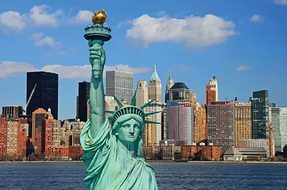 My adventure in New York
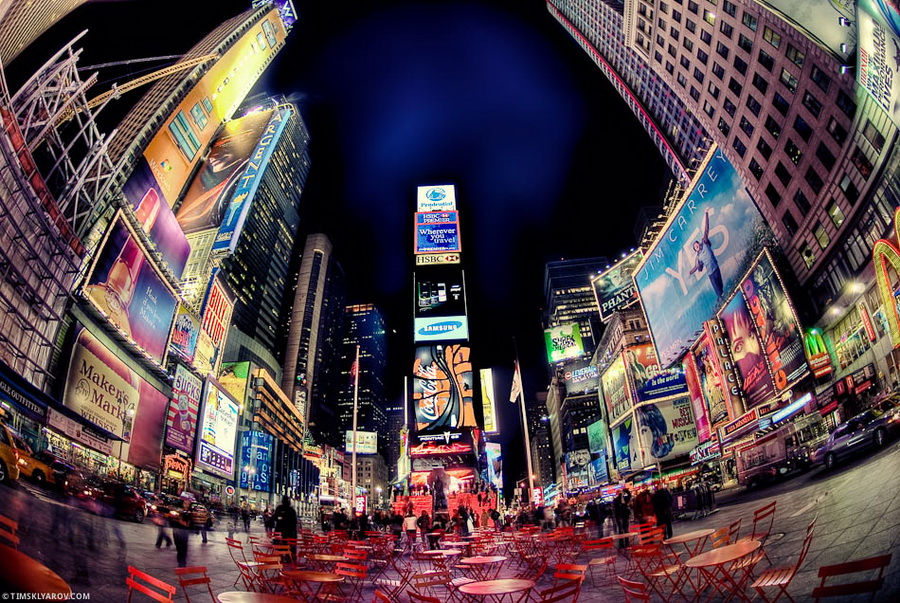 Hi! Today l came to New York.   New York to be in the United States of America.
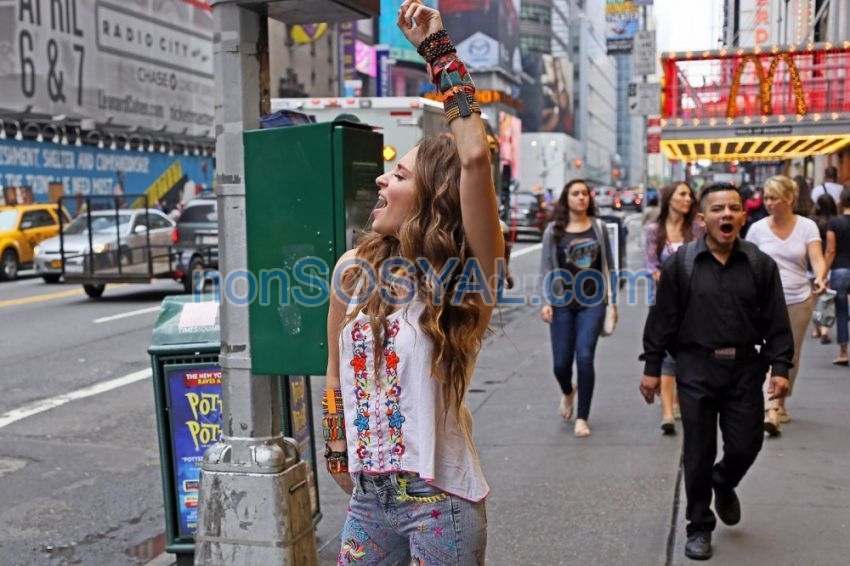 Population today is 8 405 837
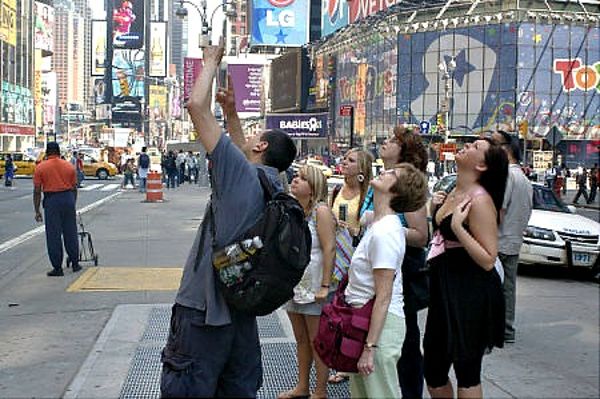 In New York constantly sore neck. Because you have to tilt your head .
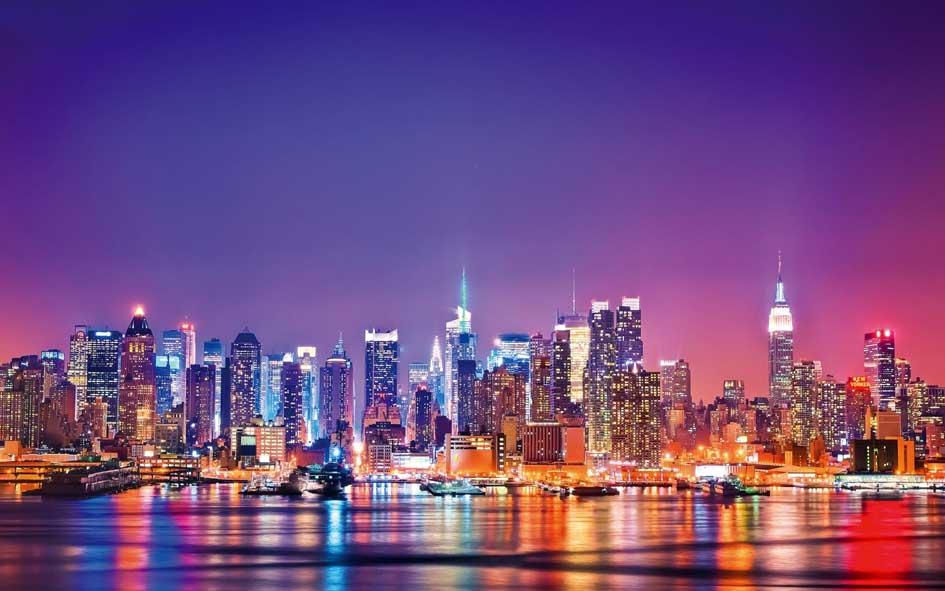 Tourist from an indigenous person can be distinguished by head cocked upwards
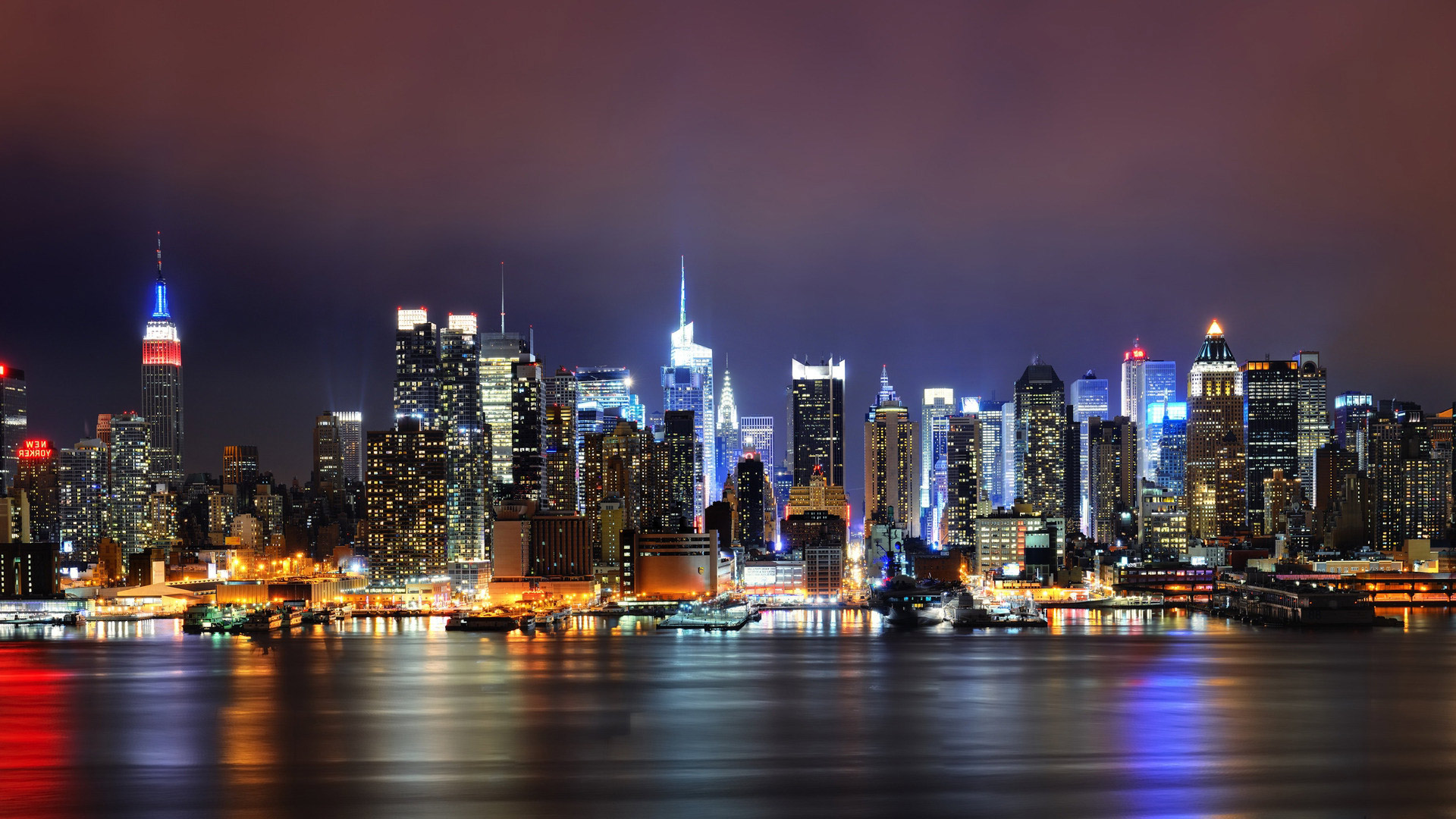 New York city skyline.
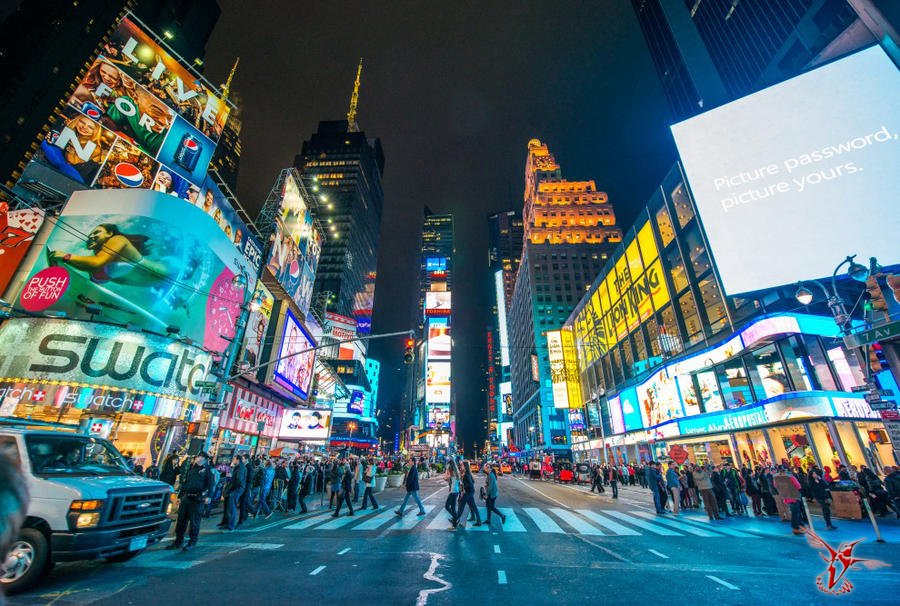 the tallest building is 449 meters at a height of 340 meters, you can admire stunning views of new York.
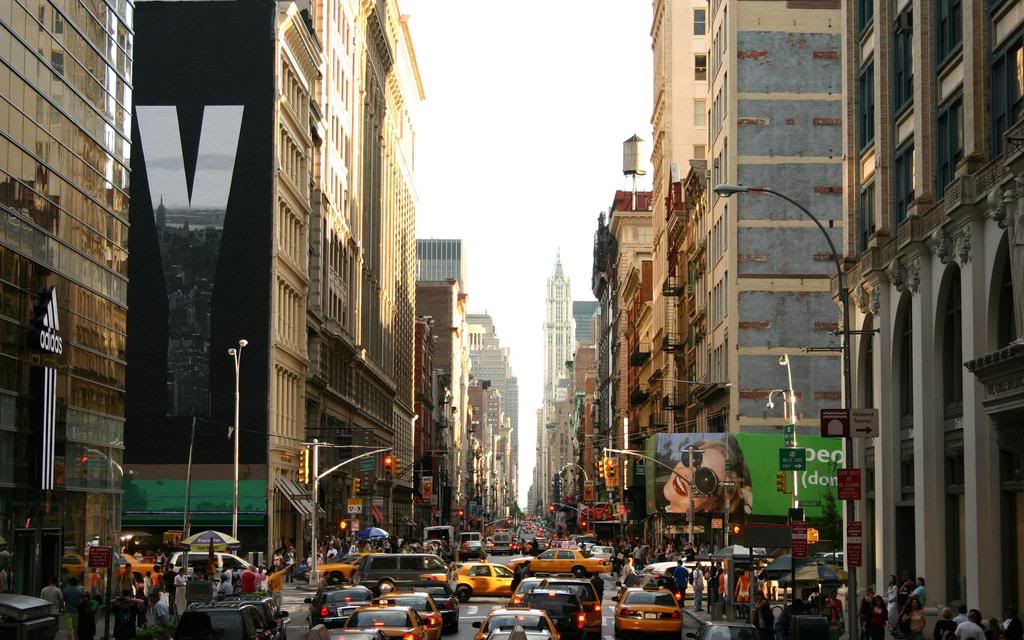 The entrance ticket for adults costs $ 16
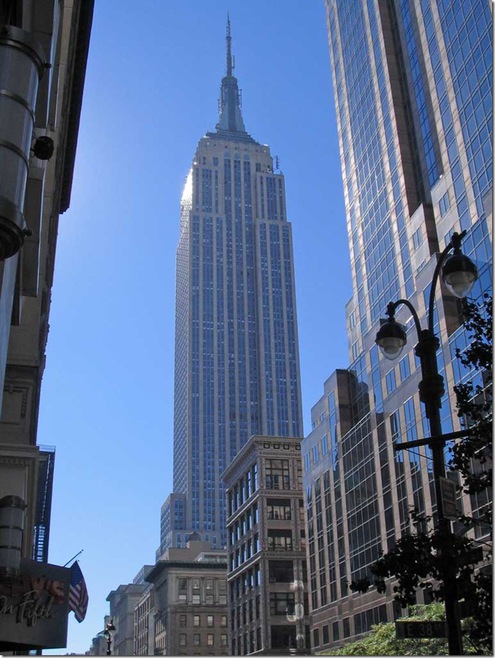 And although 73 in the building Elevator ,had to stand in line. People do not protalknutsya .